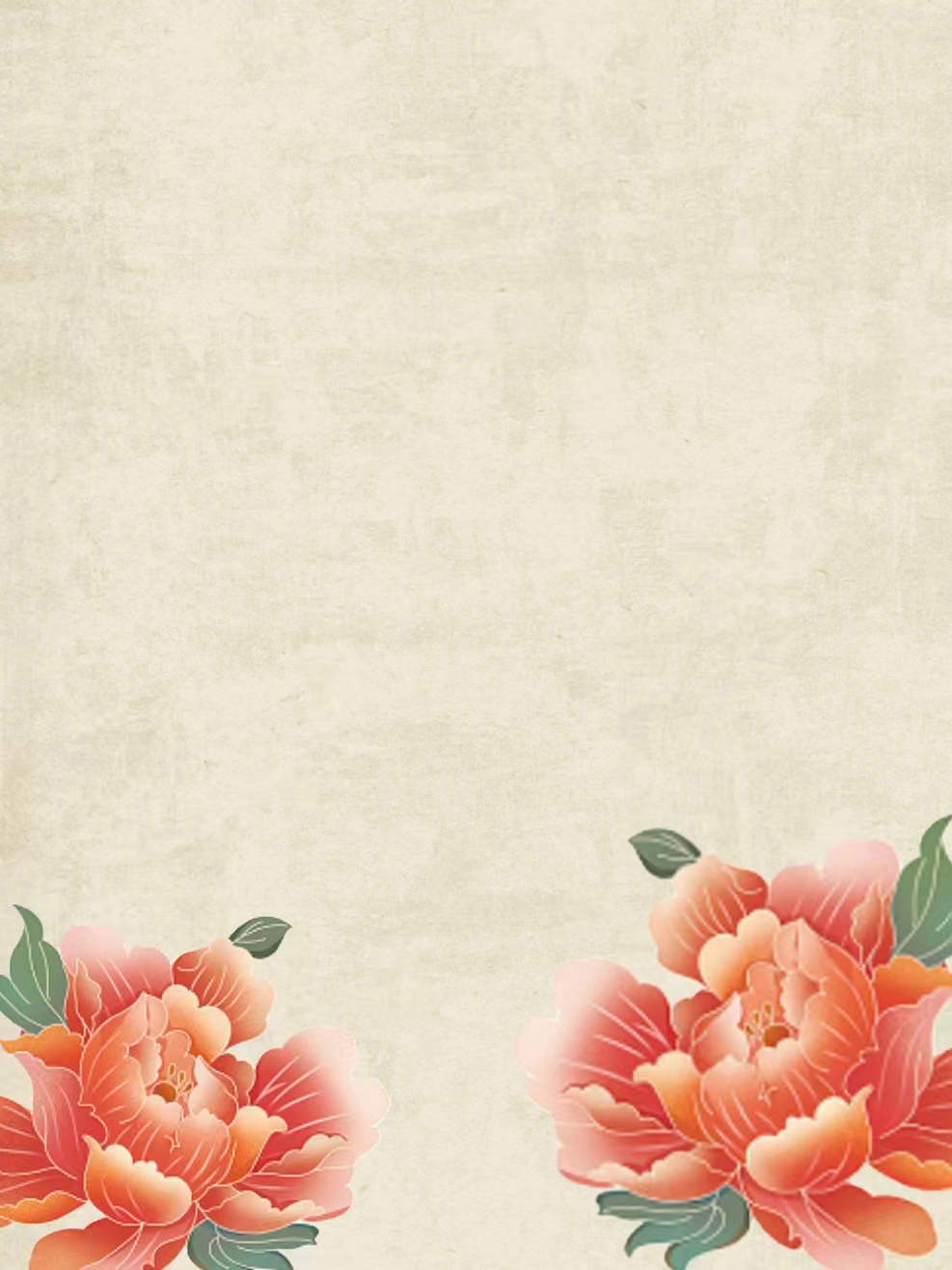 第三课 只有中国特色社会主义才能发展中国
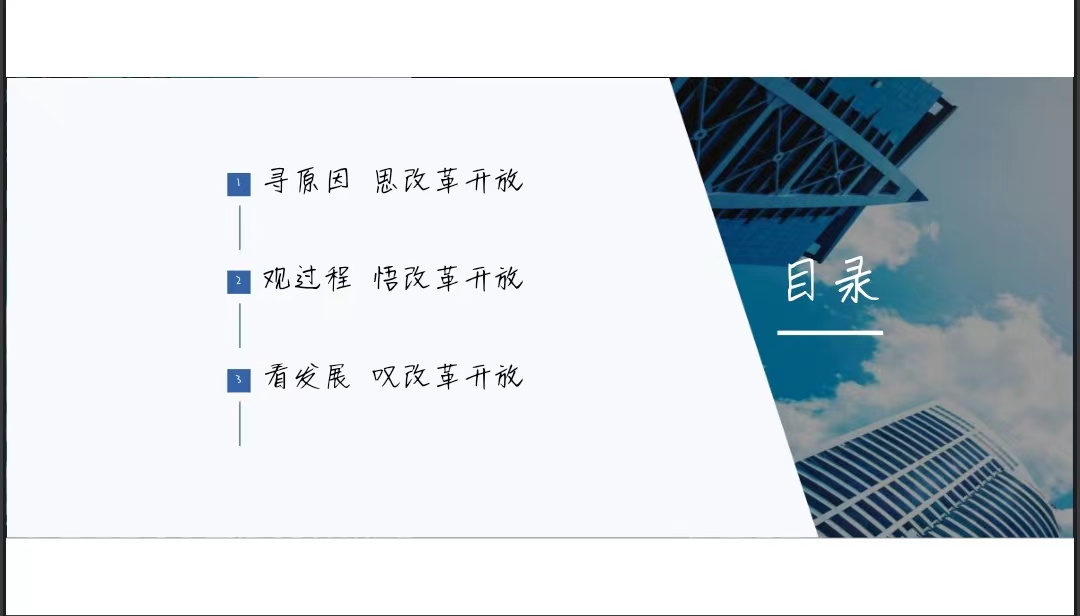 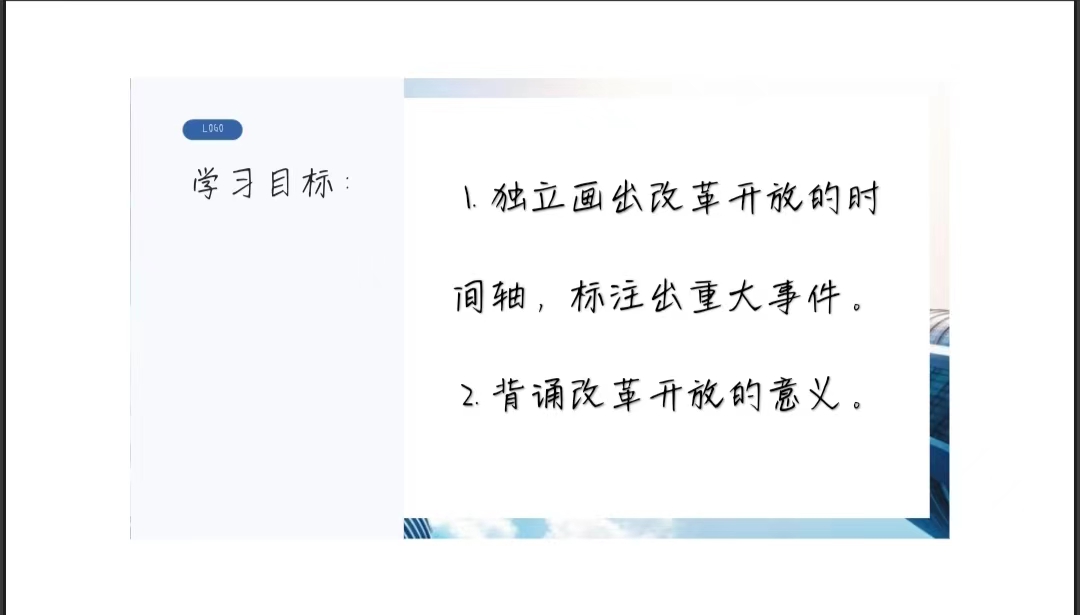 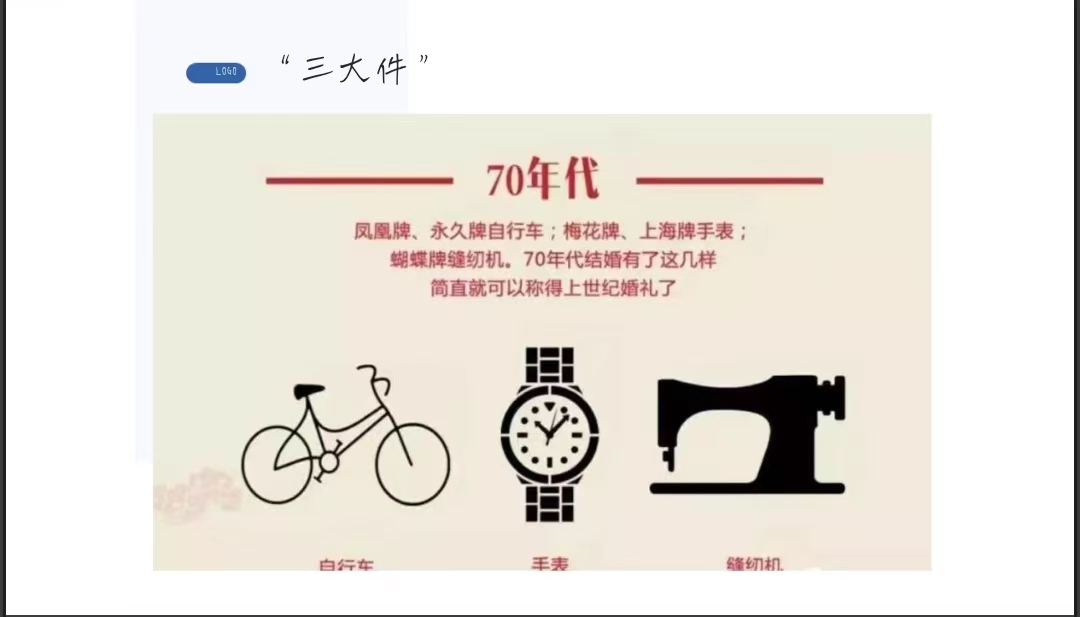 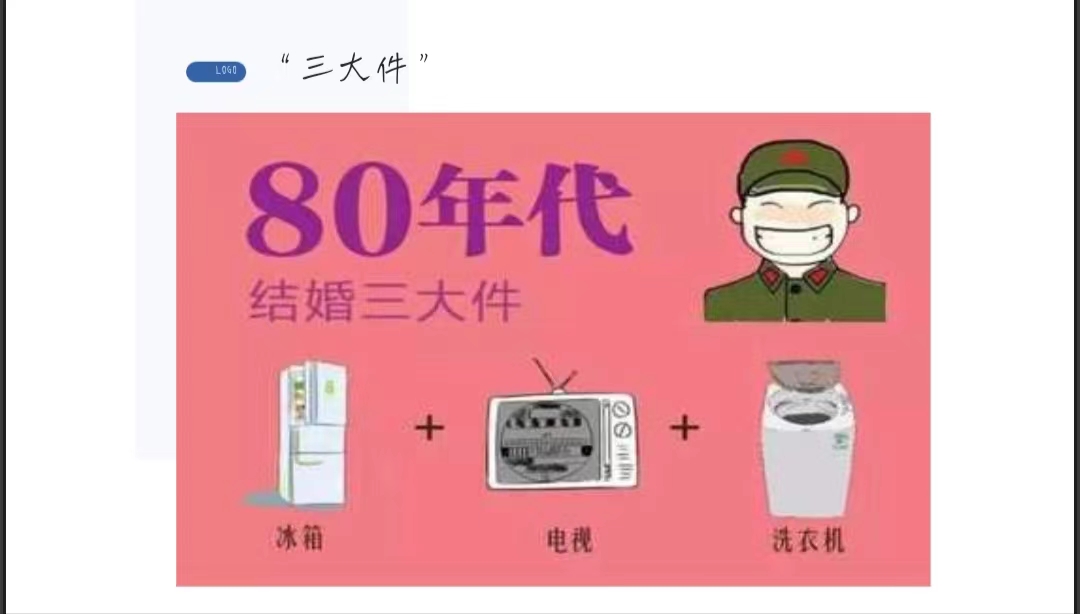 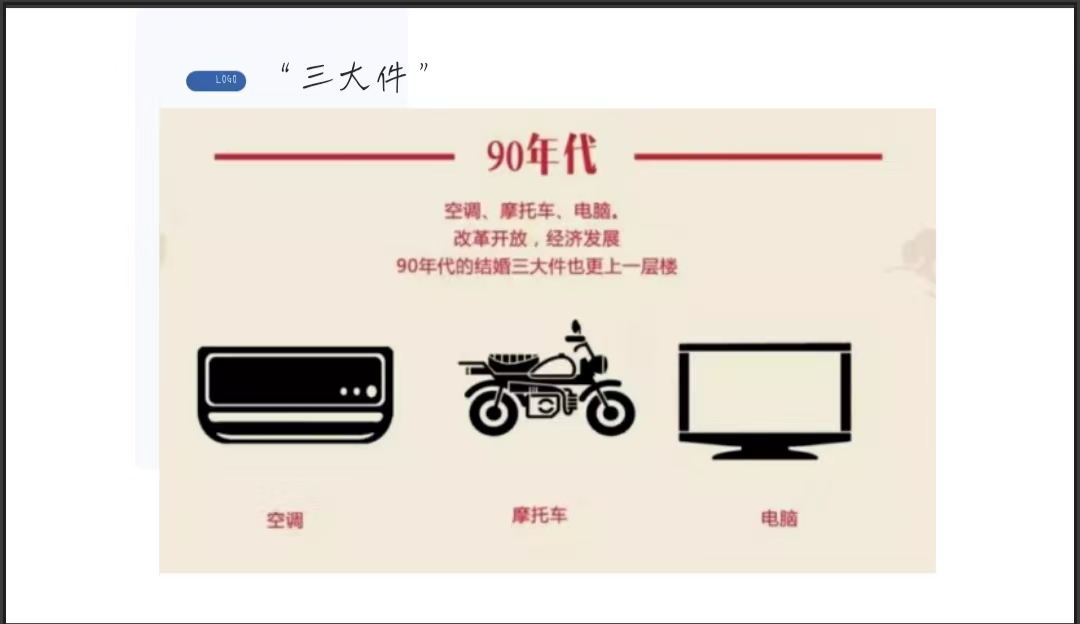 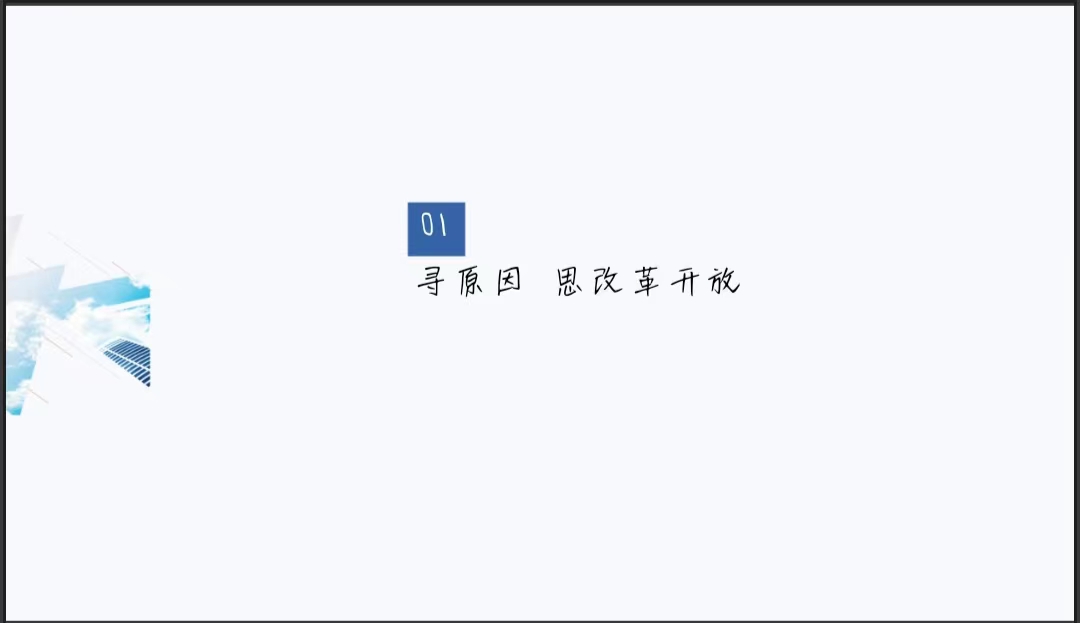 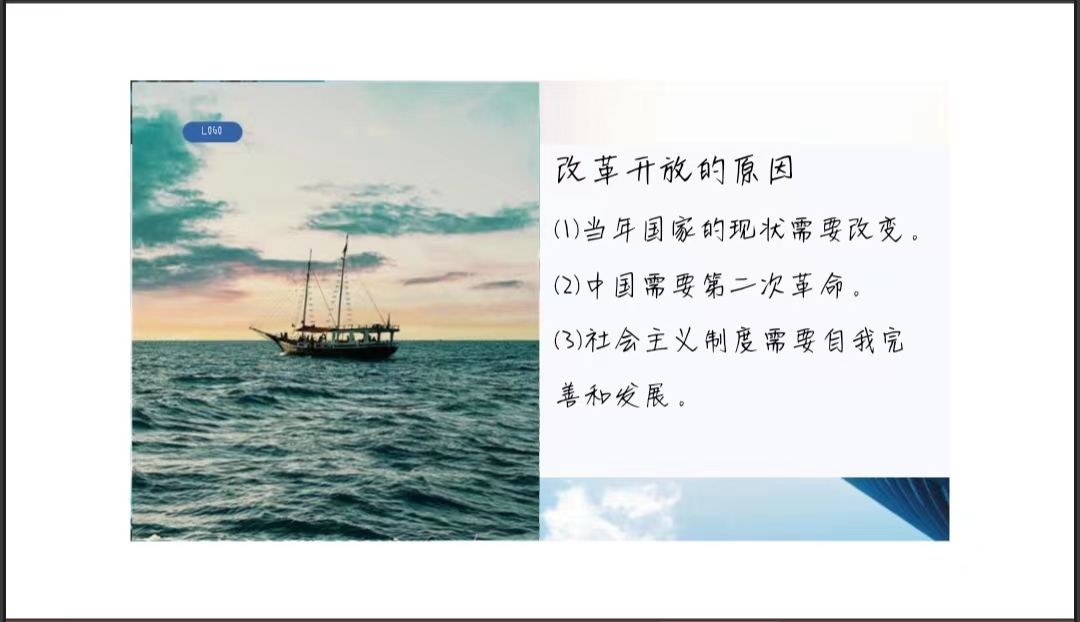 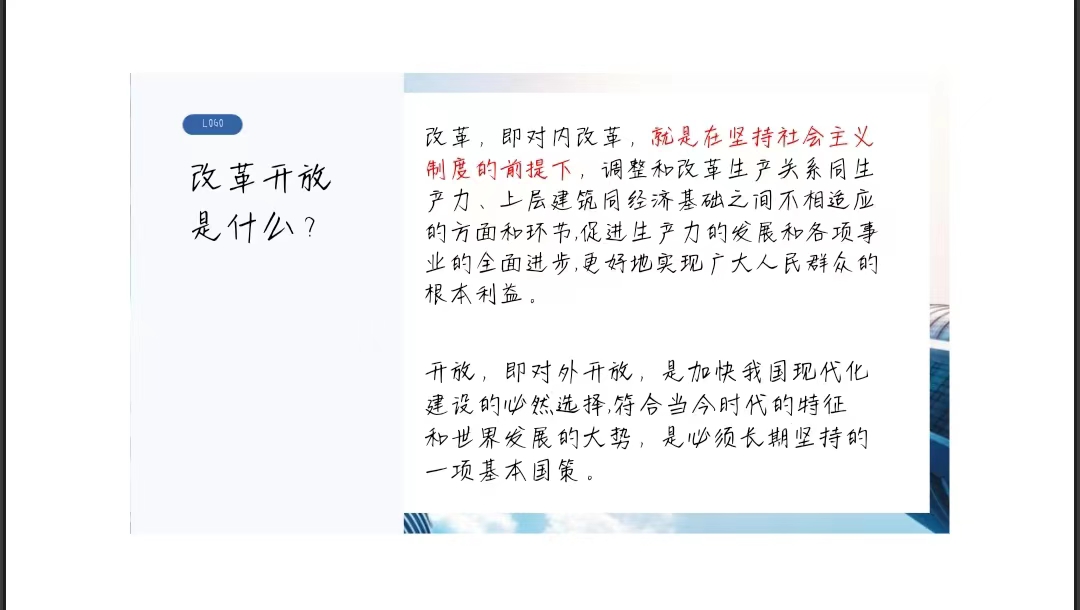 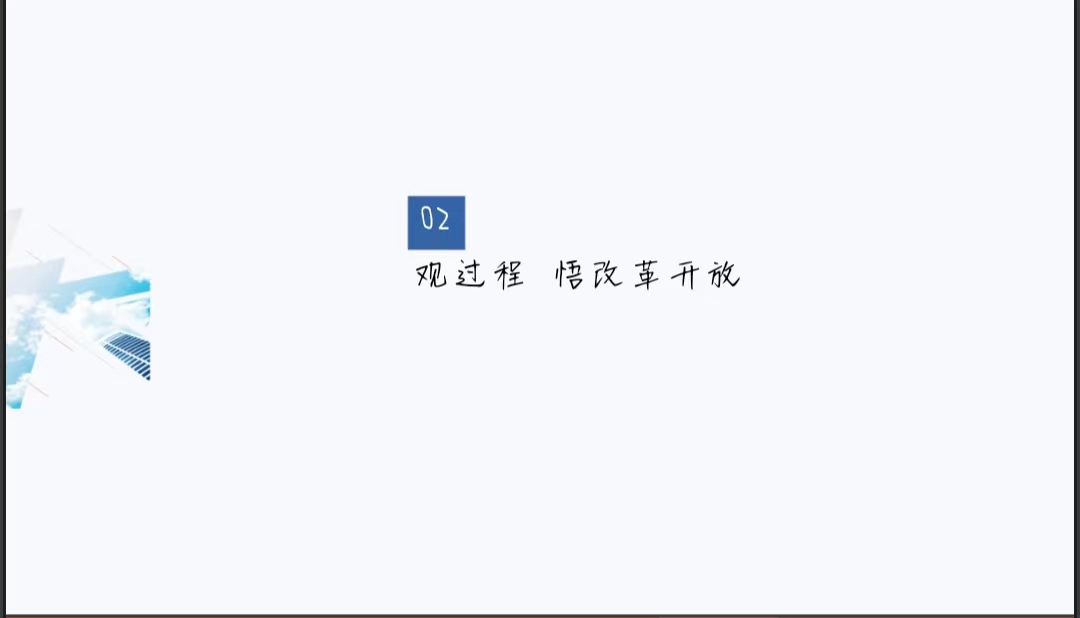 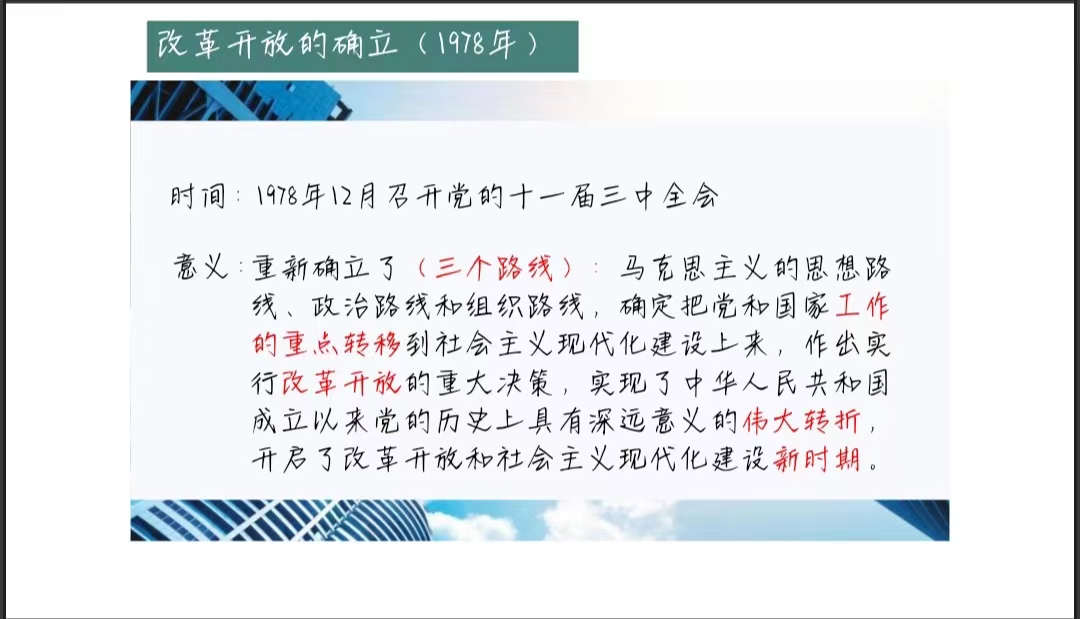 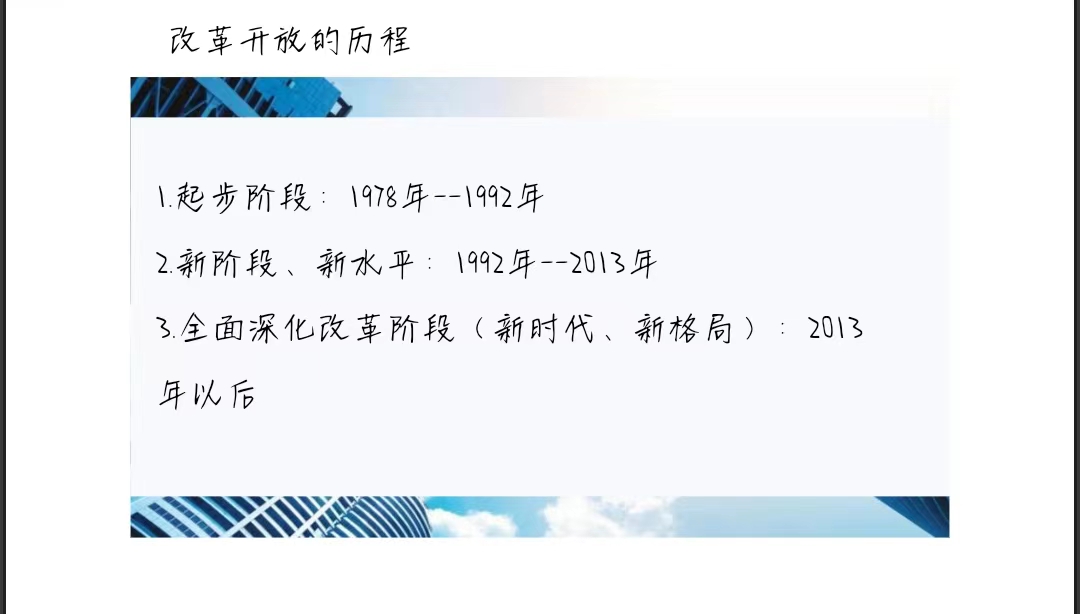 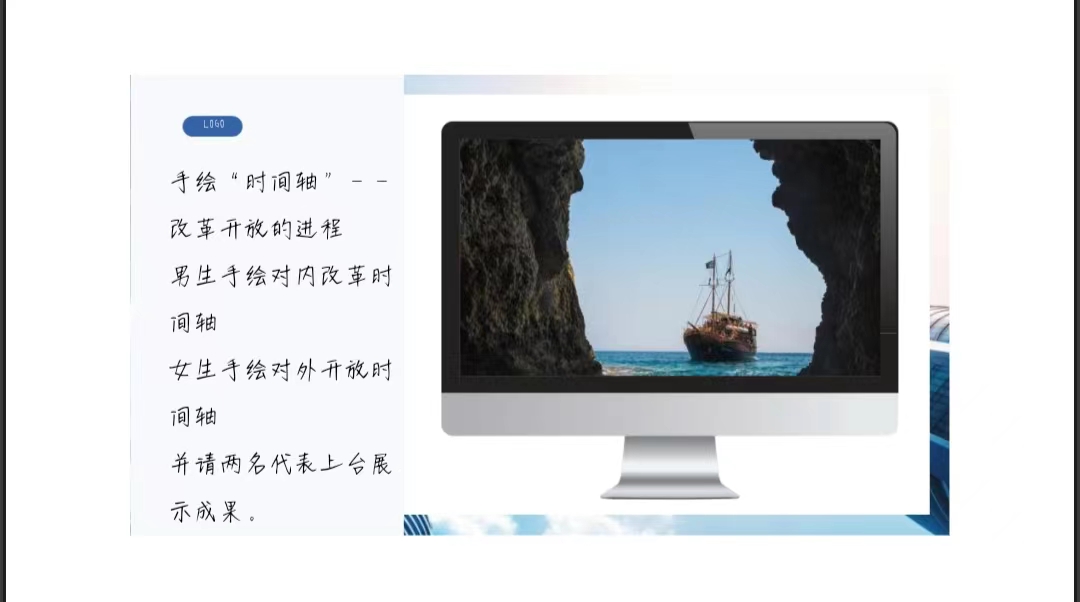 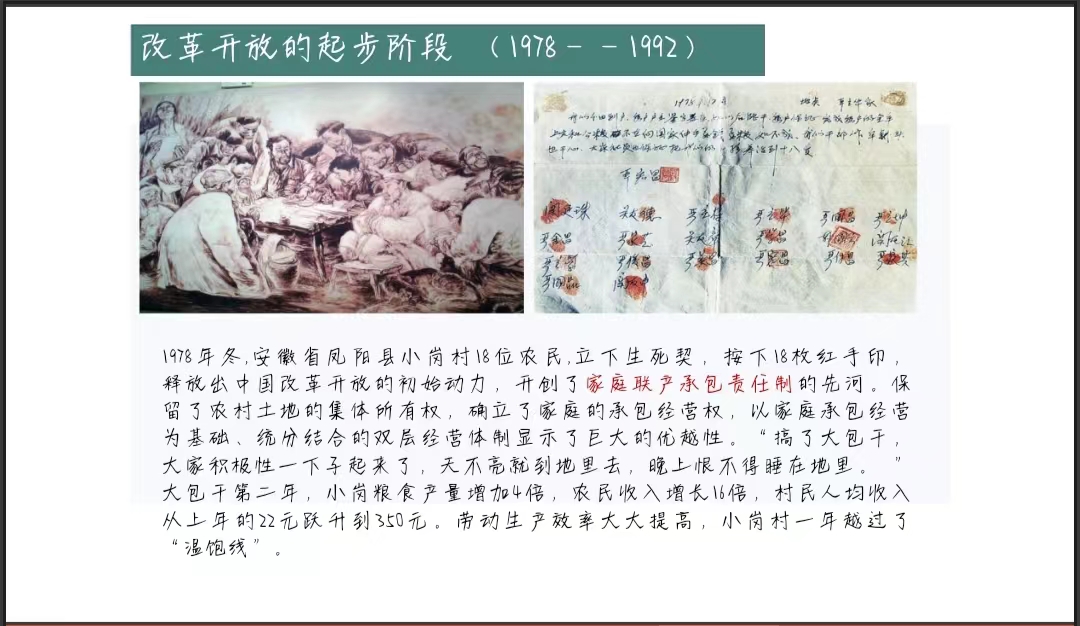 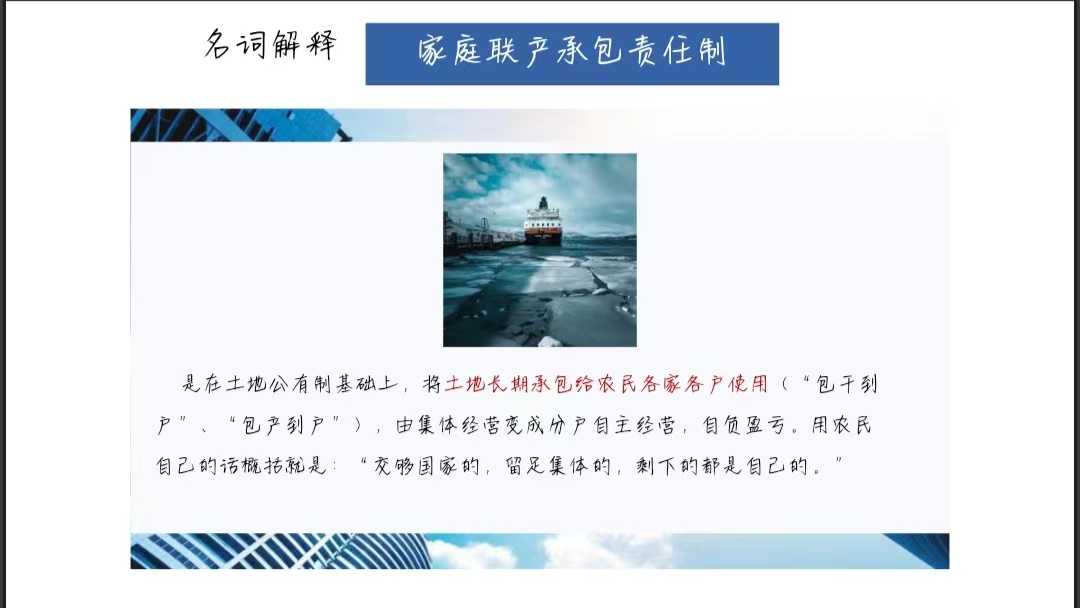 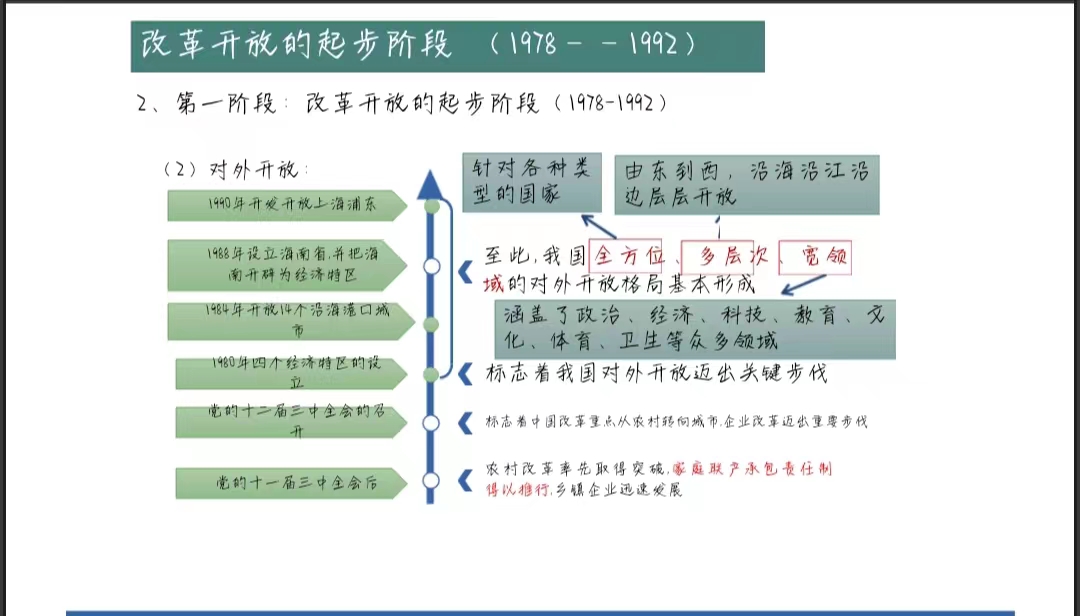 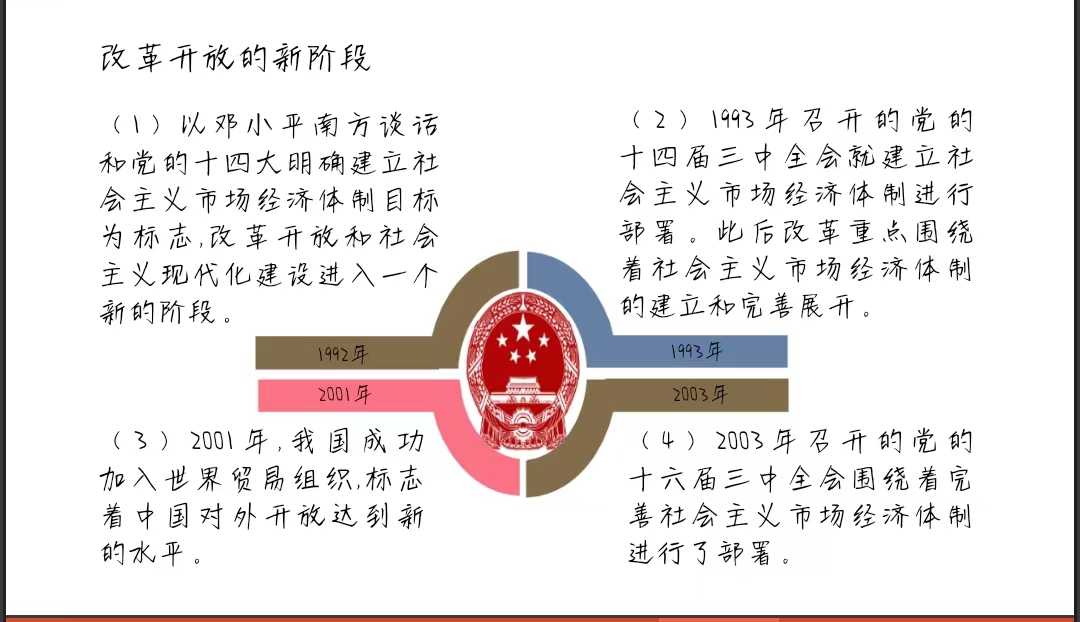 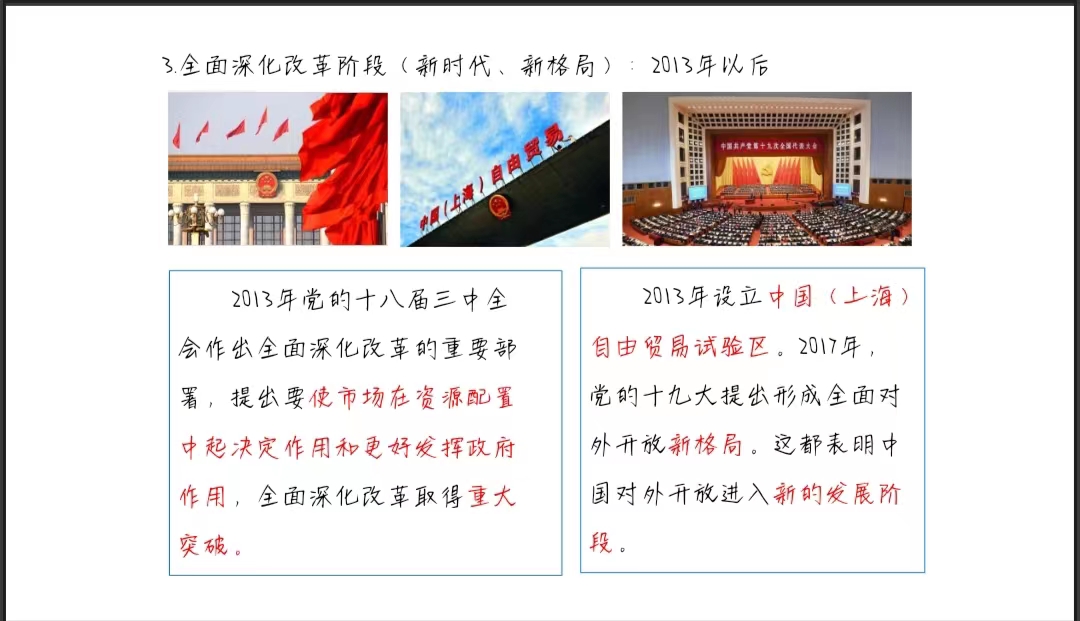 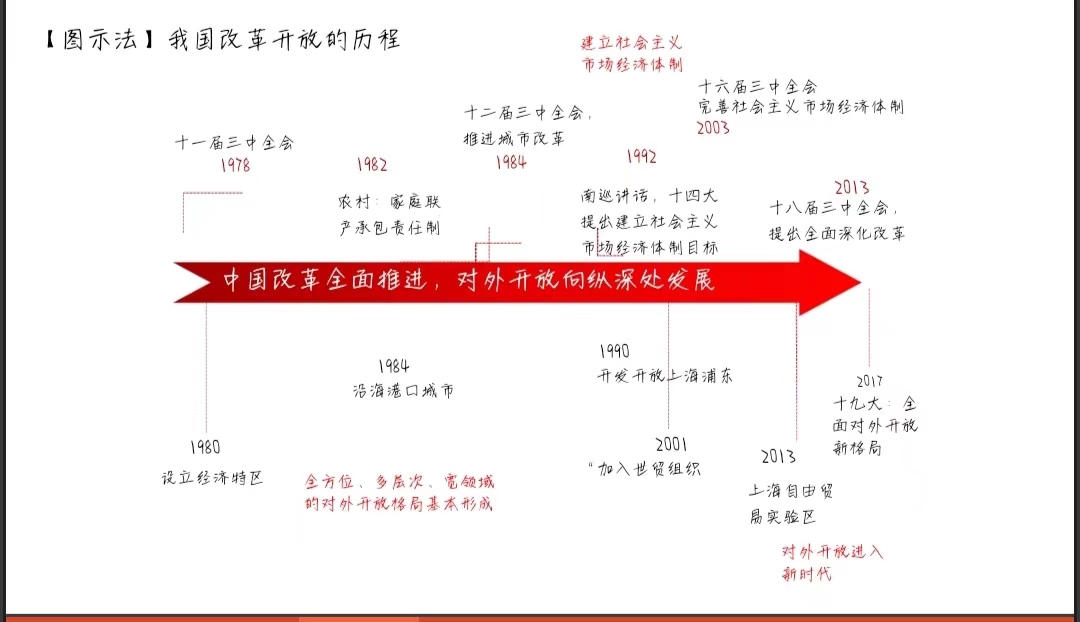 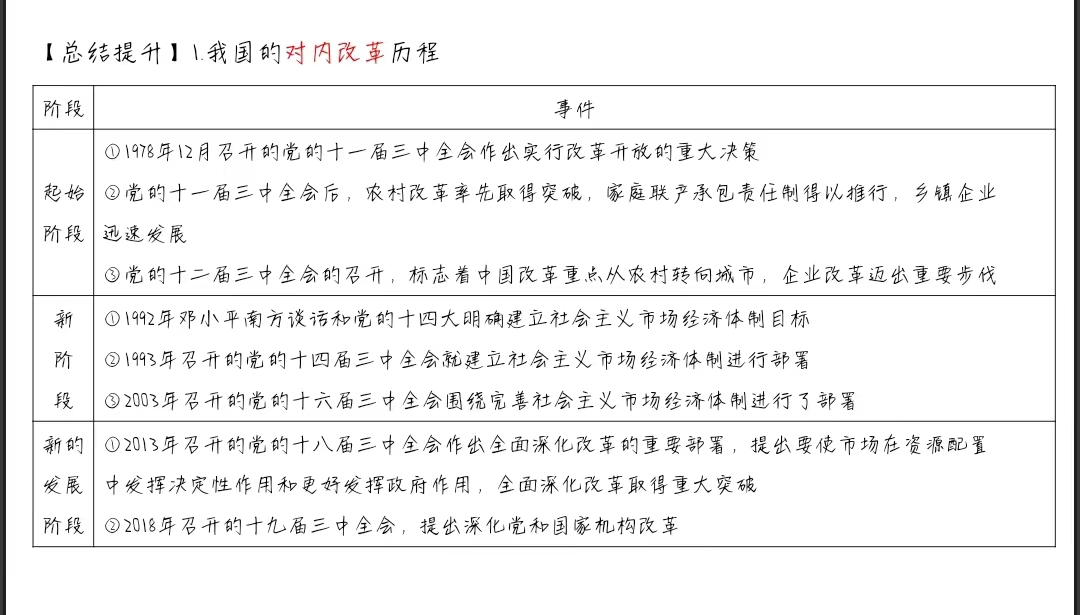 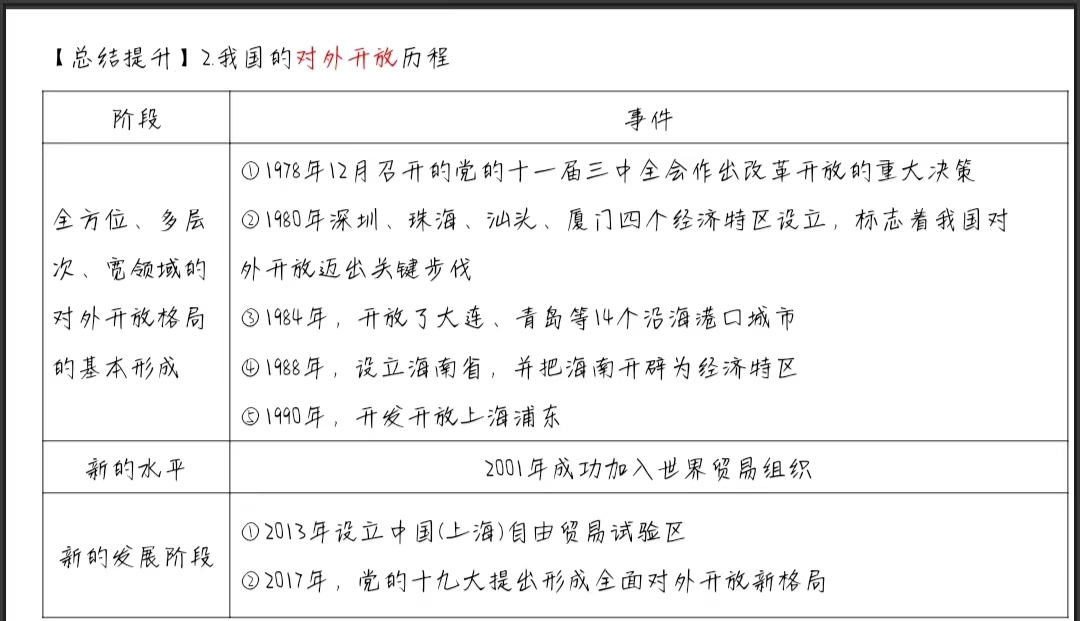 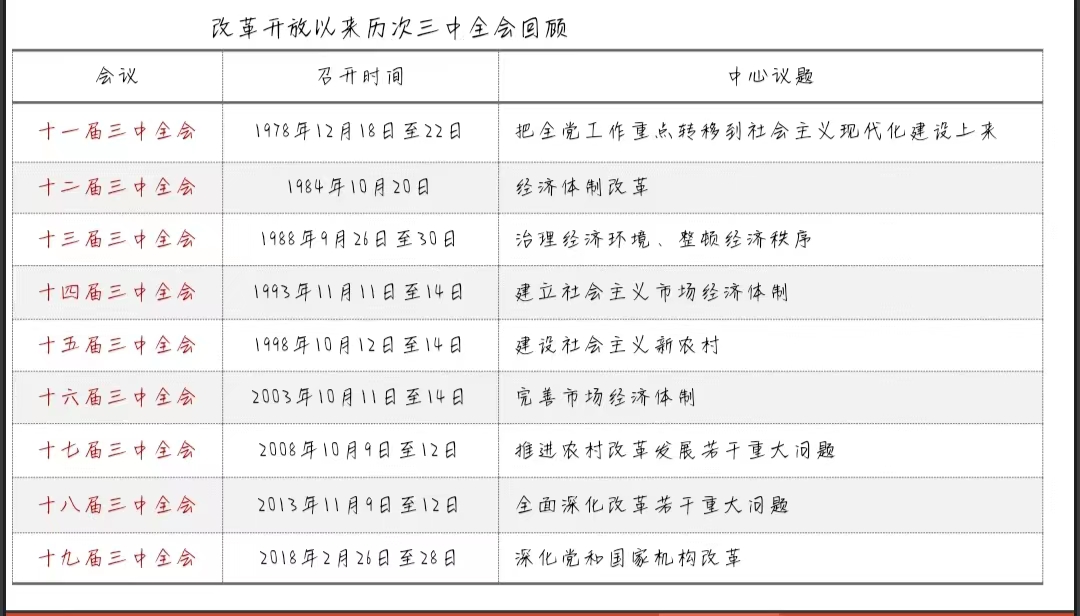 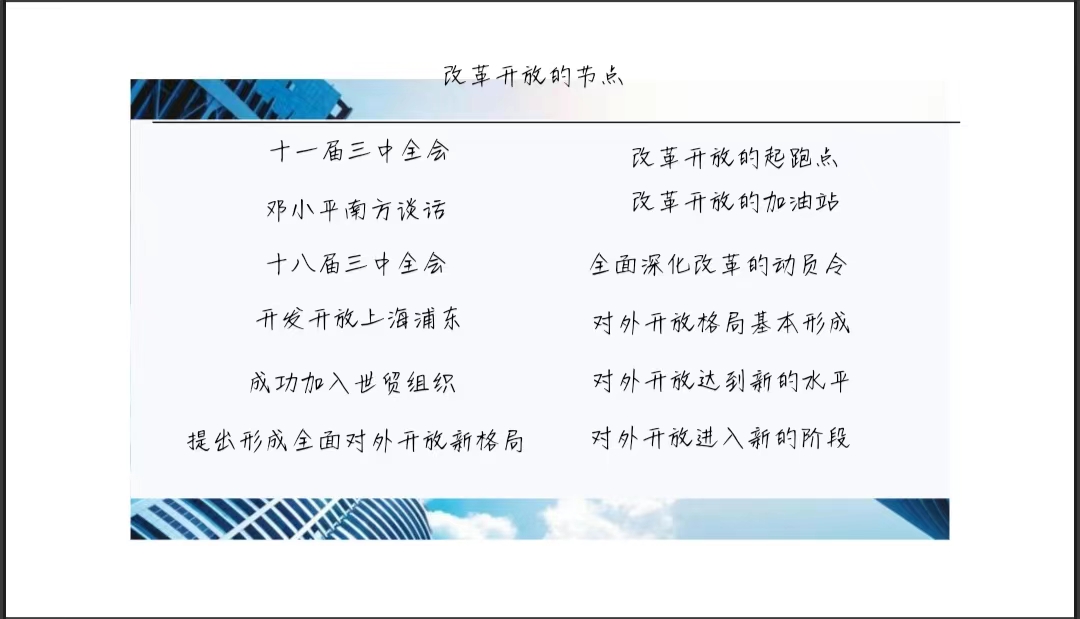 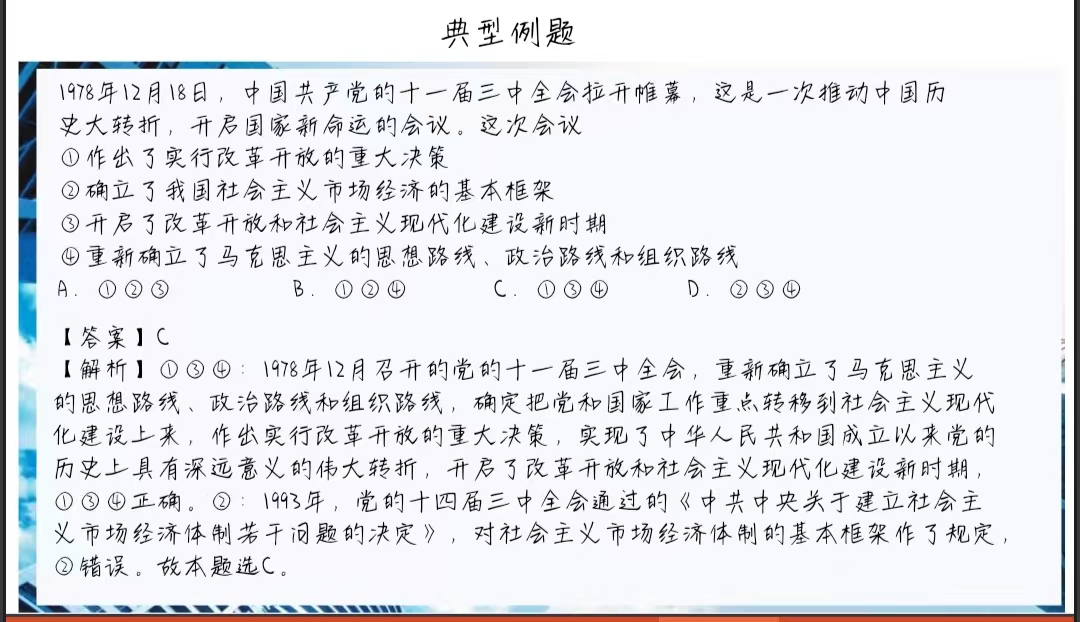 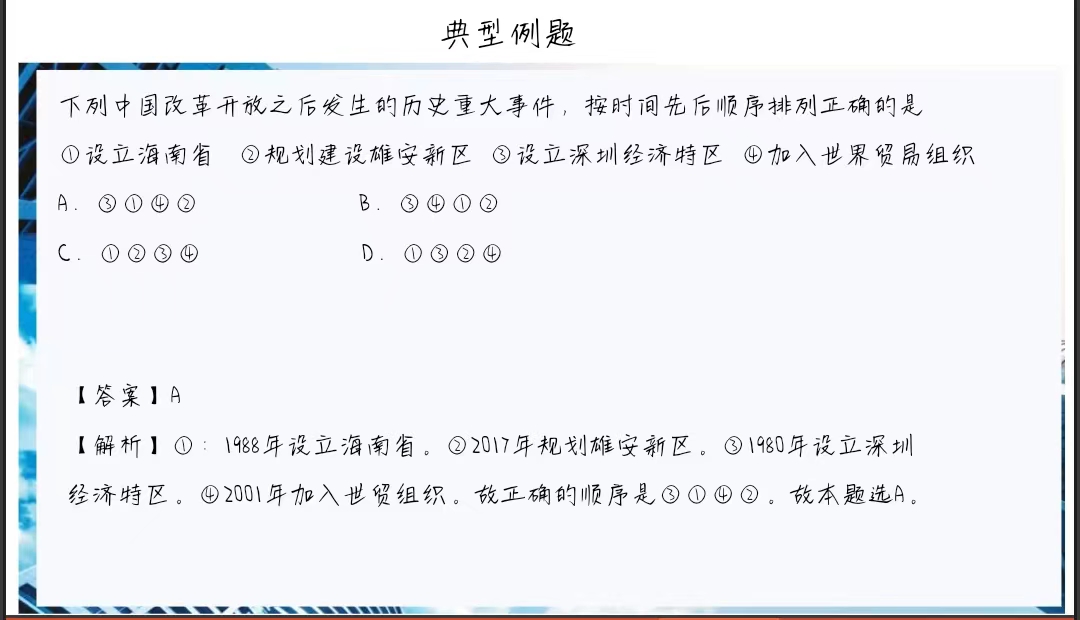 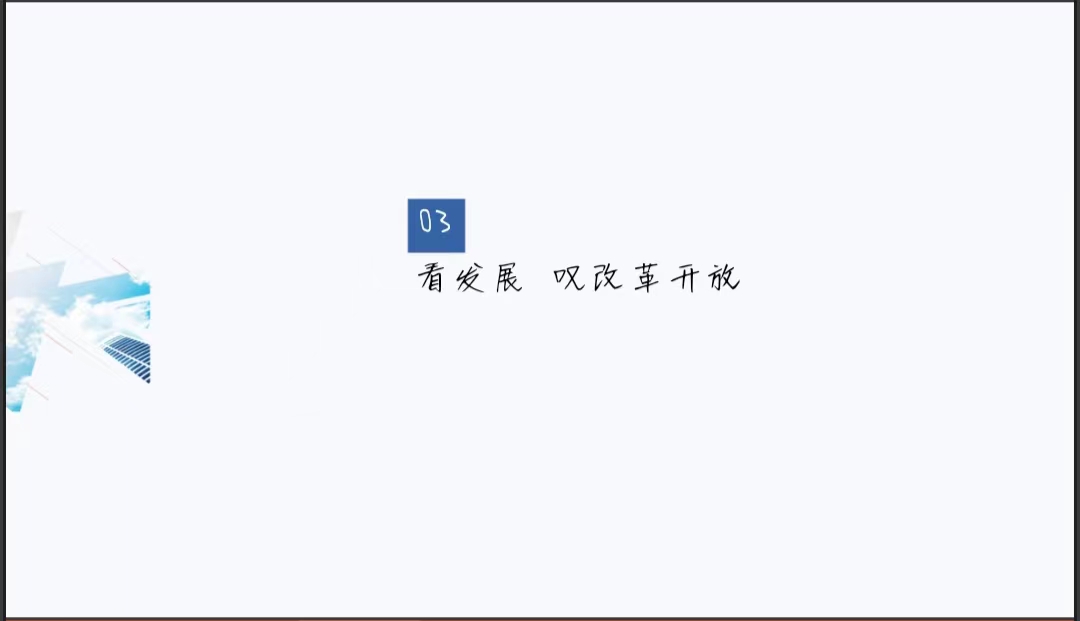 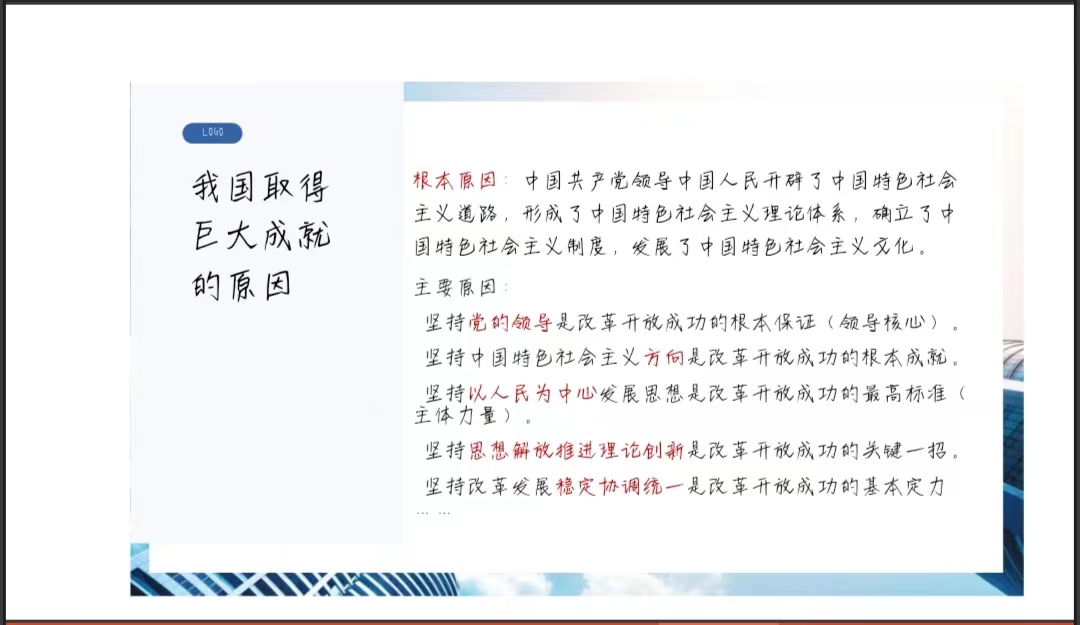 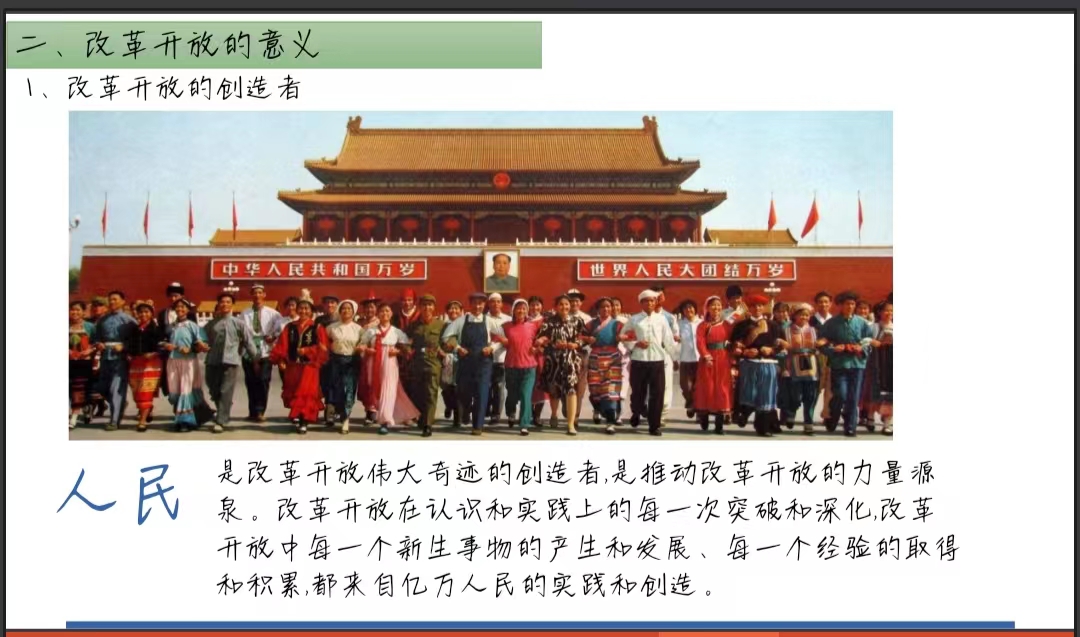 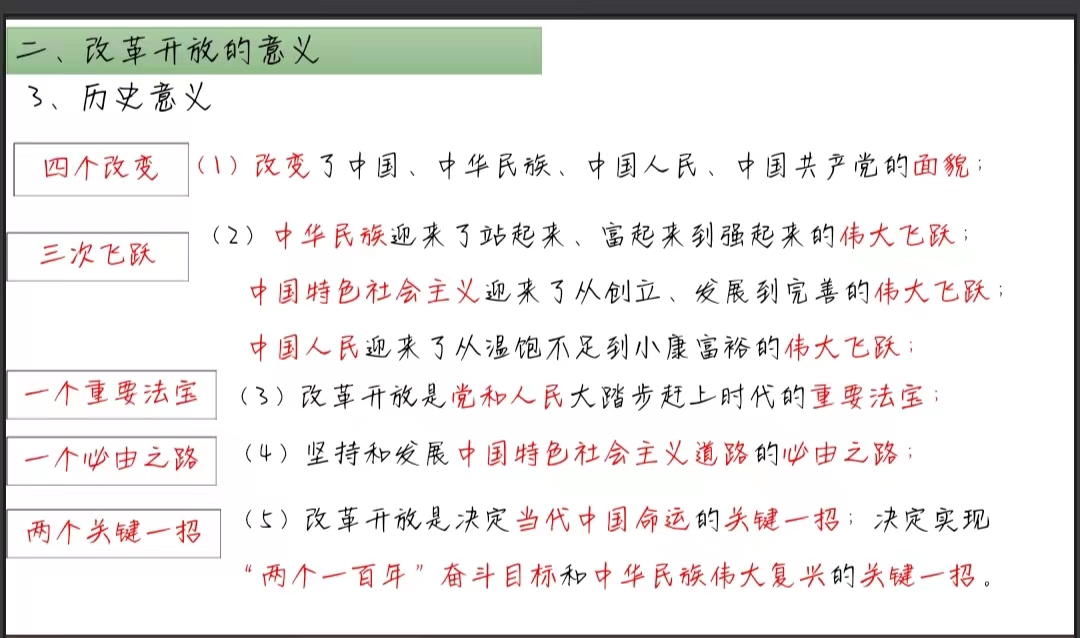 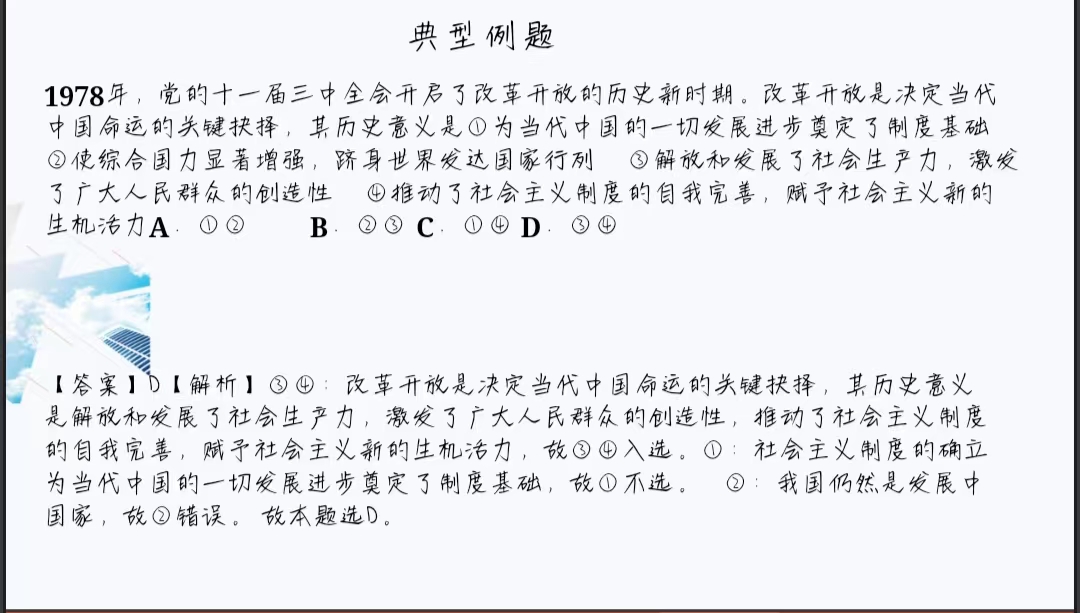 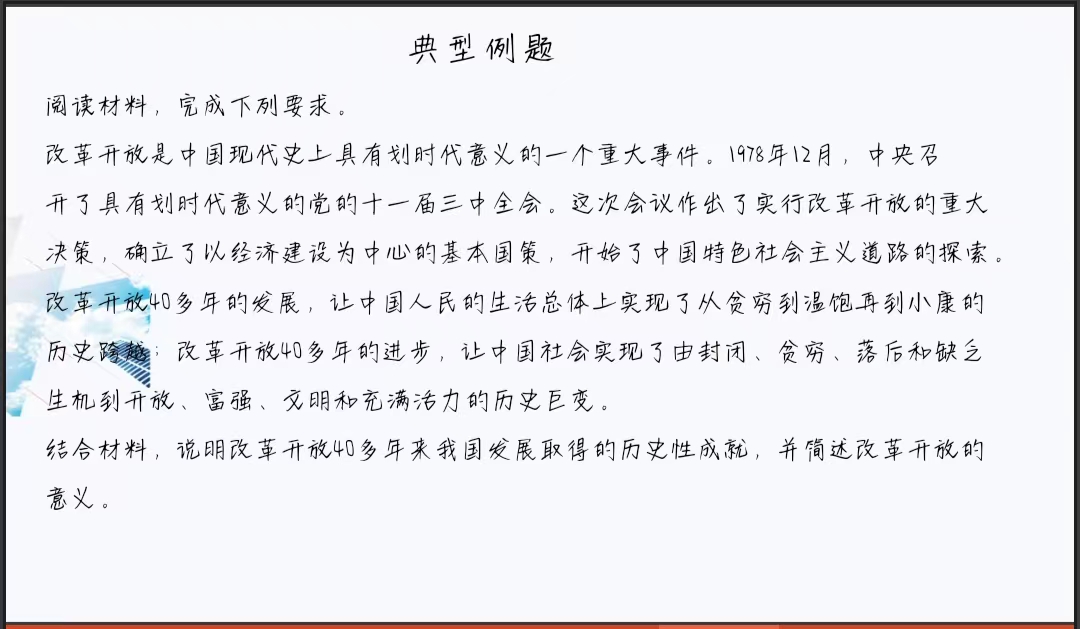 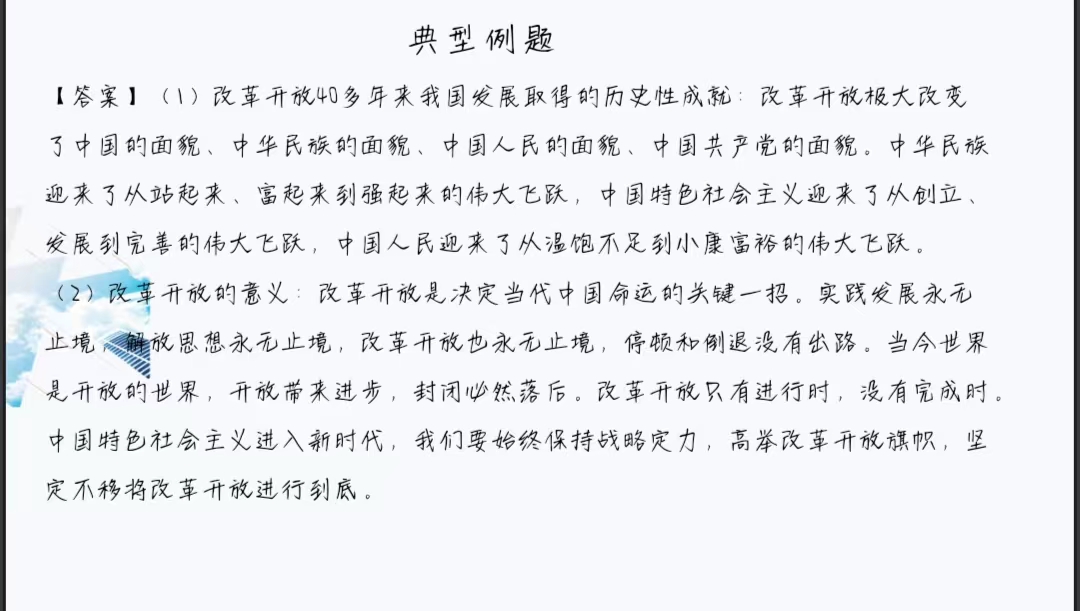 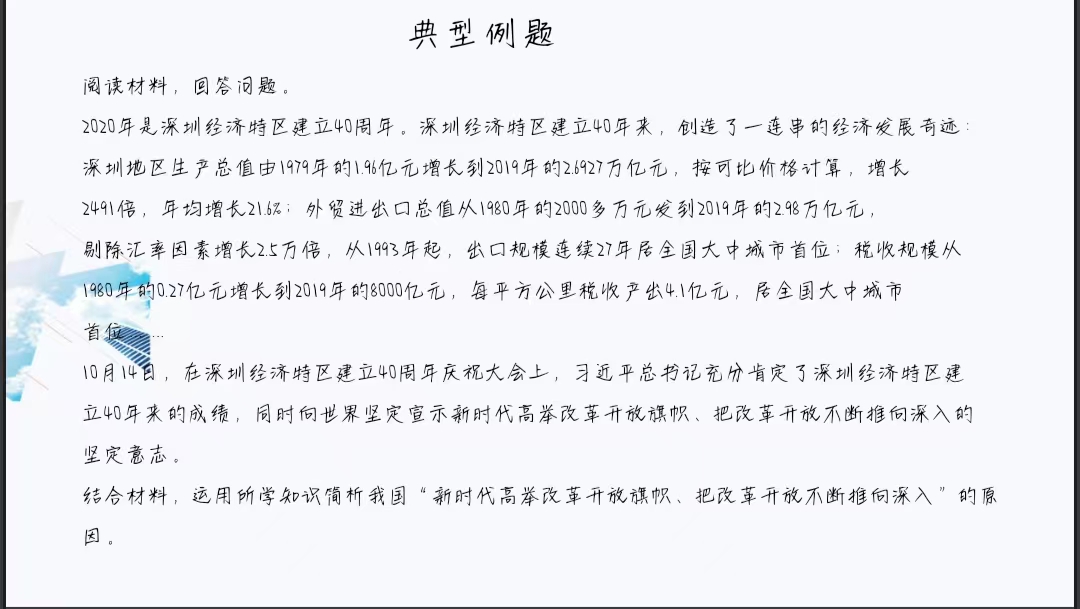 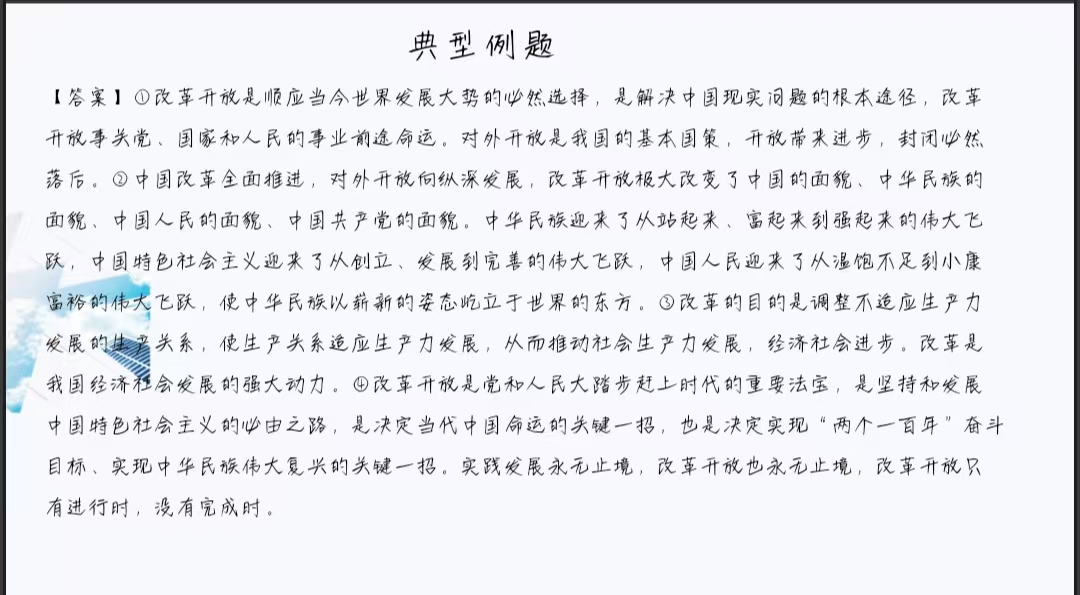 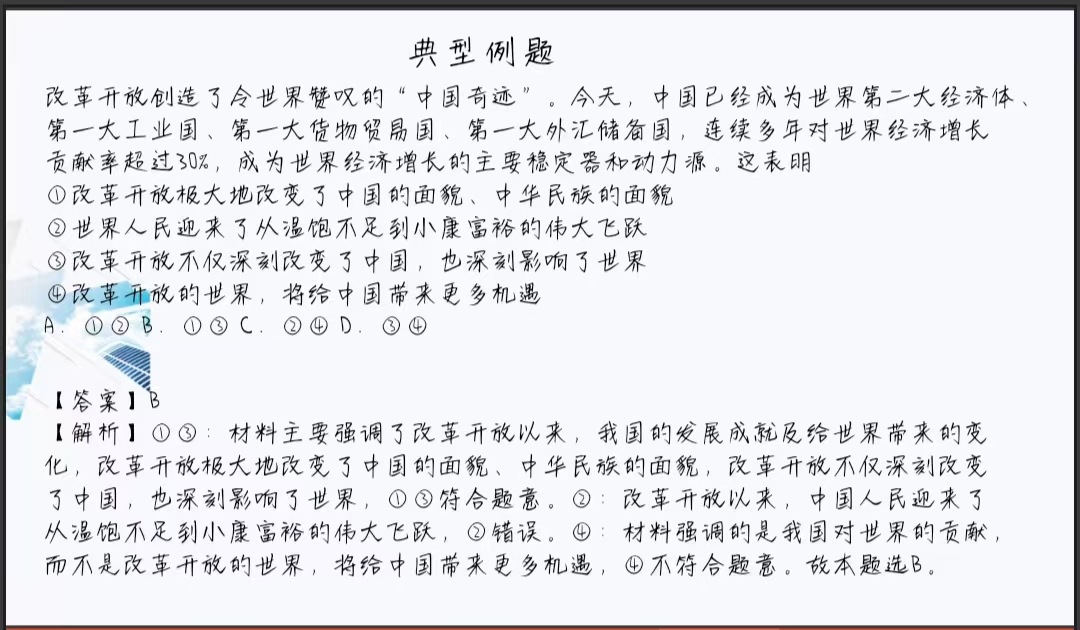 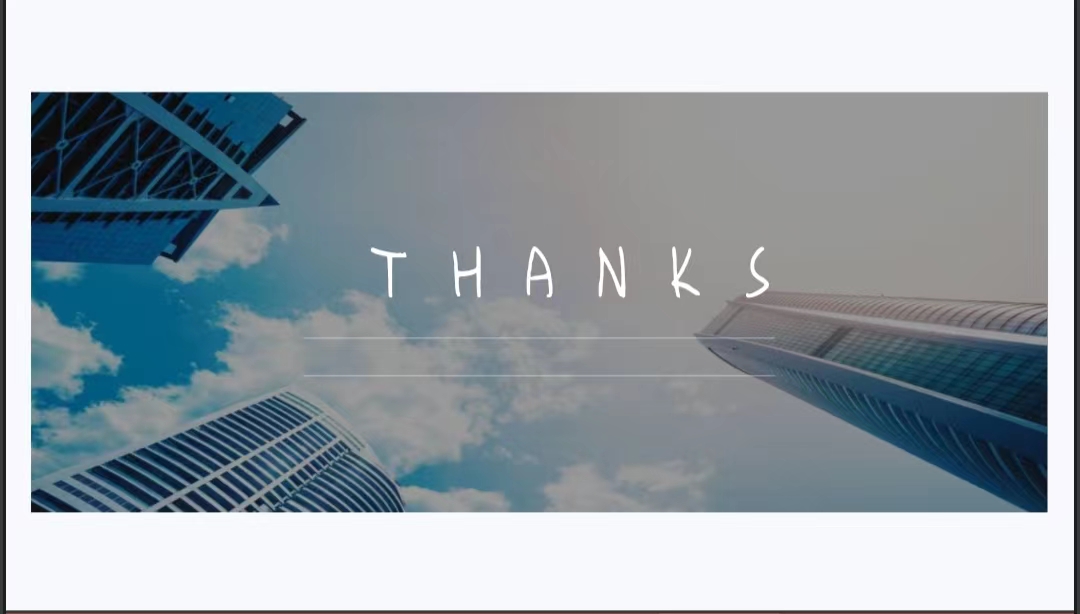